Mes programmations annuelles
Ma planification annuelle
Mes programmations annuelles
Ma planification annuelle
Mes programmations annuelles
Ma planification annuelle
Mes programmations annuelles
Ma planification annuelle
Mes programmations annuelles
Ma planification annuelle
Mes programmations annuelles
Anglais
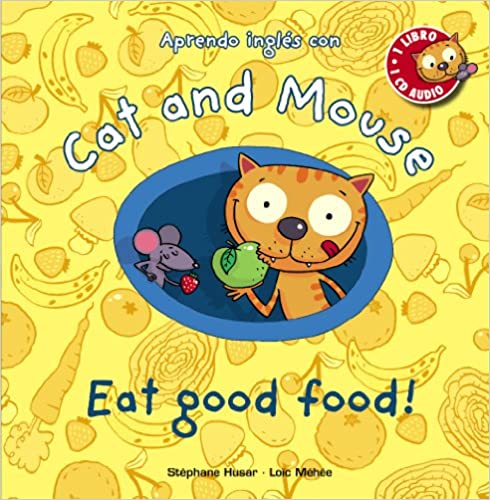 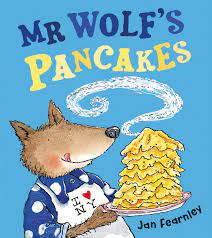 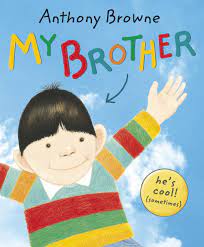 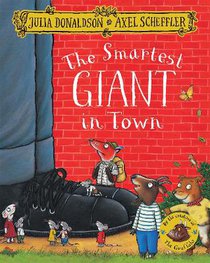 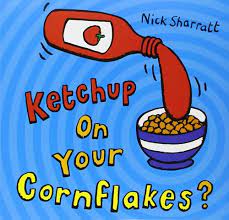 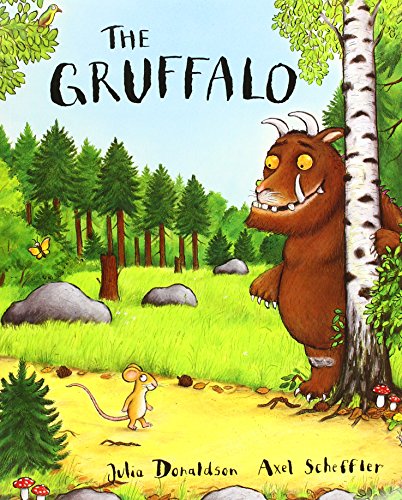 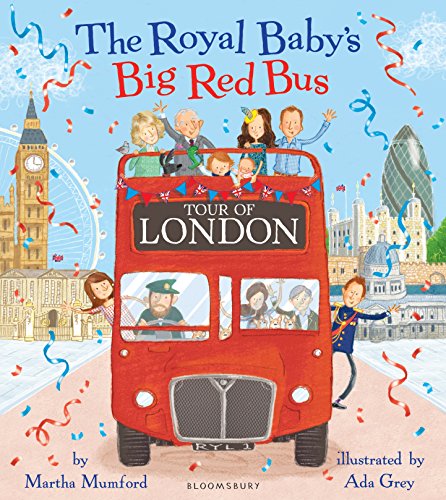 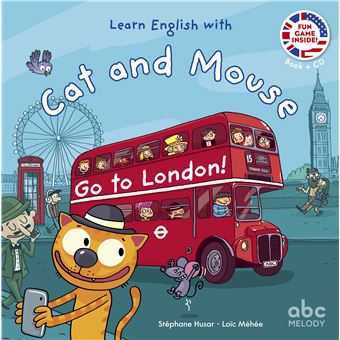 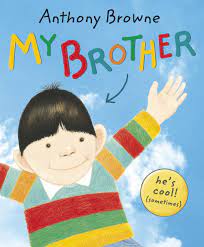 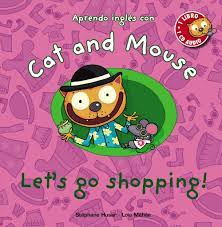 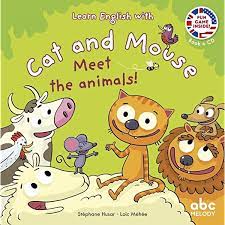 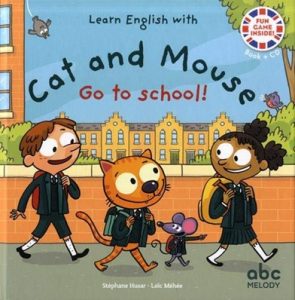 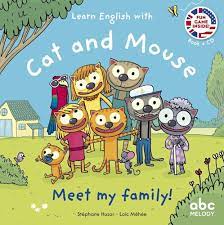 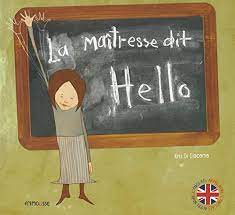 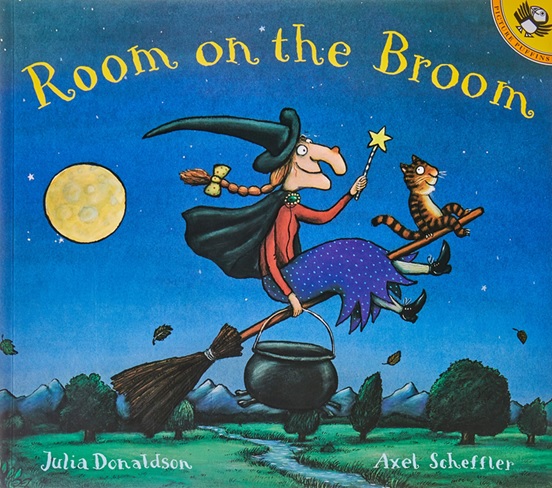 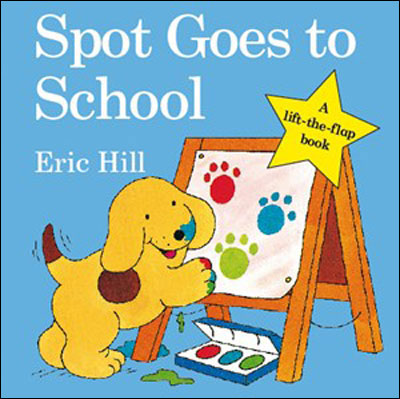 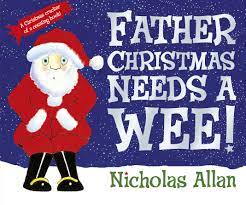 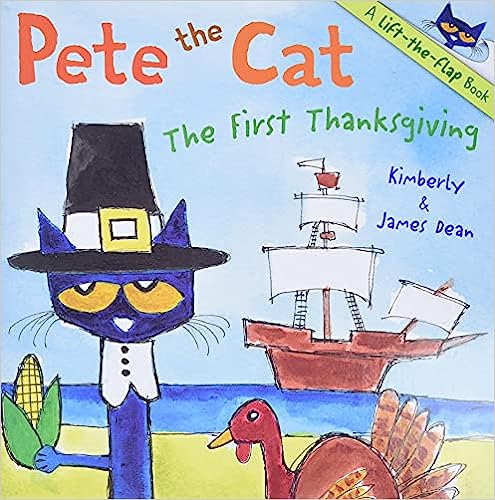 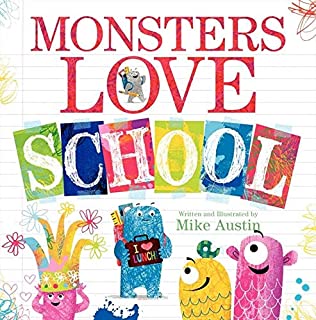 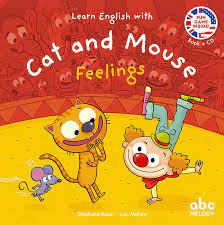 Ma planification annuelle
Mes programmations annuelles
Ma planification annuelle
Mes programmations annuelles
Ma planification annuelle
Mes programmations annuelles
Ma planification annuelle
Mes programmations annuelles
Ma planification annuelle
Mes programmations annuelles
Ma planification annuelle
Mes programmations annuelles
Ma planification annuelle
Mes programmations annuelles
Ma planification annuelle
Mes programmations annuelles
Ma planification annuelle
Mes programmations annuelles
Ma planification annuelle
Mes programmations annuelles
Ma planification annuelle